ПИ(ф) РЭУ им Г.В. ПЛЕХАНОВА
Дроны 
Пчёлы
Научно-техническое решение для будущего
Габсалямов Эдуард
Ильиных Татьяна
Беляева Александра
Денисова Екатерина
ПИ(ф) РЭУ им Г.В. ПЛЕХАНОВА
Дроны 
Пчёлы
Основная идея
Создание беспилотных дронов, инспирированных поведением пчёл
Научно-техническое решение для будущего
Габсалямов Эдуард
Ильиных Татьяна
Беляева Александра
Денисова Екатерина
02
ПИ(ф) РЭУ им Г.В. ПЛЕХАНОВА
Основная идея
Экологическая
полезность
Создание беспилотных дронов, инспирированных поведением пчёл.
Решение проблемы убыли пчёл для сохранения природы и увеличения урожаев
03
ПИ(ф) РЭУ им Г.В. ПЛЕХАНОВА
Инновация
Экологическая
полезность
Гибкая модель и стратегия для устойчивого роста.
Решение проблемы убыли пчёл для сохранения природы и увеличения урожаев
Научно-техническое
Бизнес-модель
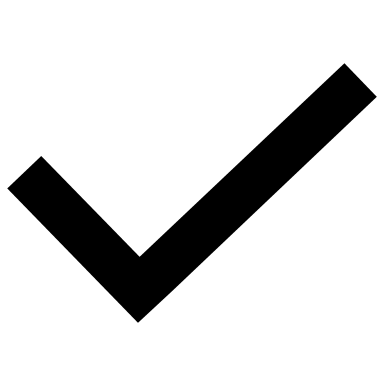 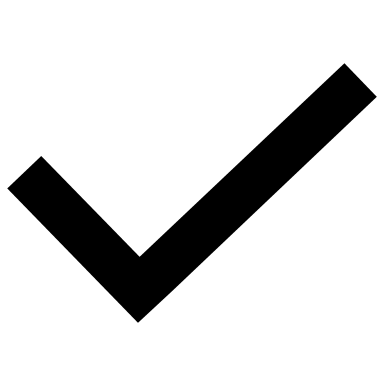 решение
Современные разработки в области беспилотных систем, ИИ и робототехники, а также на знании поведения и функций пчёл в природе.
Продавать дроны-пчёлы и предоставлять услуги в сфере опыления, мониторинга окружающей среды и спасательных операций.
04
ПИ(ф) РЭУ им Г.В. ПЛЕХАНОВА
Универсальность
Технология применима в нескольких областях, включая сельское хозяйство, мониторинг окружающей среды, спасательные операции и медицинскую помощь.
Инновация
Устойчивость
Гибкая модель и стратегия для устойчивого роста.
Экологичность
Обоснование устойчивости бизнеса через уникальные РИД, партнерства и доступ к ограниченным ресурсам
Наши дроны-пчёлы предлагают экологически безопасный способ опыления, что может привести к увеличению урожаев и сохранению природы
Бизнес-модель
Продавать дроны-пчёлы и предоставлять услуги в сфере опыления,
05
Научно-техническое
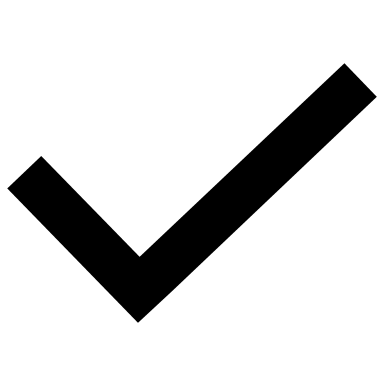 Бизнес-модель
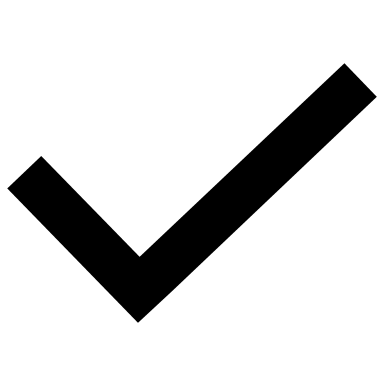 решение
Современные разработки в области беспилотных систем, ИИ и робототехники, а также на знании поведения и функций пчёл в природе.
Продавать дроны-пчёлы и предоставлять услуги в сфере опыления,
ПИ(ф) РЭУ им Г.В. ПЛЕХАНОВА
Универсальность
Технология применима в нескольких областях, включая сельское хозяйство, мониторинг окружающей среды, спасательные операции и медицинскую помощь.
Технические параметры
Устойчивость
Экологичность
Обоснование устойчивости бизнеса через уникальные РИД, партнерства и доступ к ограниченным ресурсам
Наши дроны-пчёлы предлагают экологически безопасный способ опыления, что может привести к увеличению урожаев и сохранению природы
Система опыления
Долгий автономный полет
Беспилотная навигация
Бизнес-модель
Оснащены опылительными устройствами и программным обеспечением, обеспечивающим эффективное опыление цветущих культур
работать продолжительное время без подзарядки или смены батарей, что обеспечивает непрерывность операций
Продвинутые системы навигации, включая GPS и датчики, для точного выполнения задач в различных средах
Продавать дроны-пчёлы и предоставлять услуги в сфере опыления,
06
ПИ(ф) РЭУ им Г.В. ПЛЕХАНОВА
Конкурентные преимущества
Технические параметры
Инновационная технология, высокая эффективность, и экологическая устойчивость для широкого спектра применения и масштабирования
Высокая эффективность опыления и многозадачность в разных областях
Экологическая полезность и устойчивость к изменениям в популяции пчёл
Уникальная технология моделирования поведения пчёл
07
Система опыления
Долгий автономный полет
Беспилотная навигация
Оснащены опылительными устройствами и программным обеспечением, обеспечивающим эффективное опыление цветущих культур
работать продолжительное время без подзарядки или смены батарей, что обеспечивает непрерывность операций
Продвинутые системы навигации, включая GPS и датчики, для точного выполнения задач в различных средах
ПИ(ф) РЭУ им Г.В. ПЛЕХАНОВА
Конкурентные преимущества
Характеристика проблемы
и её решение
Инновационная технология, высокая эффективность, и экологическая устойчивость для широкого спектра применения и масштабирования
заключается в убыли населения пчёл и других опылителей, что приводит к снижению урожаев в сельском хозяйстве и ухудшению экологической ситуации. Сокращение численности пчёл вызвано различными факторами, включая пестициды, изменения в климате и потерю местообитаний
Проблема
путем предоставления дронов-пчёл, которые будут выполнять эффективное опыление сельскохозяйственных культур. Эти дроны оборудованы специализированными опылительными устройствами и могут работать автономно, предоставляя надежное опыление
Решение
08
Высокая эффективность опыления и многозадачность в разных областях
Экологическая полезность и устойчивость к изменениям в популяции пчёл
Уникальная технология моделирования поведения пчёл
ПИ(ф) РЭУ им Г.В. ПЛЕХАНОВА
Оценка потенциала
Характеристика проблемы
и её решение
заключается в убыли населения пчёл и других опылителей, что приводит к снижению урожаев в сельском хозяйстве и ухудшению экологической ситуации. Сокращение численности пчёл вызвано различными факторами, включая пестициды, изменения в климате и потерю местообитаний
Проблема
Безграничные возможности для роста в сельском хозяйстве, экологии, и других областях, обеспечивая высокую рентабельность бизнеса
09
путем предоставления дронов-пчёл, которые будут выполнять эффективное опыление сельскохозяйственных культур. Эти дроны оборудованы специализированными опылительными устройствами и могут работать автономно, предоставляя надежное опыление
Решение
Оценка потенциала
ПИ(ф) РЭУ им Г.В. ПЛЕХАНОВА
и её решение
Спасибо за внимание
заключается в убыли населения пчёл и других опылителей, что приводит к снижению урожаев в сельском хозяйстве и ухудшению экологической ситуации. Сокращение численности пчёл вызвано различными факторами, включая пестициды, изменения в климате и потерю местообитаний
Безграничные возможности для роста в сельском хозяйстве, экологии, и других областях, обеспечивая высокую рентабельность бизнеса
Лидер стартап-проекта: Габсалямов Эдуард
Куратор проекта: Тарутин Анатолий Владимирович
10